2024 Annual Membership MeetingState of the Fund
March 6, 2024
Hyatt Lost Pines Resort
 Cedar Creek, Tx
A Brief History of The Fund
Insurance committee formed through TWCA in 1987 to explore options

Operations began in 1988
 
32 Initial Members
 
$1 Million in Annual Contributions
 
Limited Services – More focused on start-up operations – people, systems, reinsurance, standard processes, etc.
2
Current State of the Fund
90 + Members—all members retained as of the July 1st renewal

$10.0 Million in Annual Contributions

Full Compliment of Services including:
Program Management
Investment Management
Leadership Training and Development
Safety and Loss Control Training
Risk Management Consultation
Cyber Security 
Legal Consultation
3
Changes in the Fund Board
Jace Houston Moves On
Served on Board from 2008 to 2023
Served as Chair of Fund at departure
Kathy Turner-Jones – PGCD; elected as Chair
Sonny Hinojosa – HCID No. 2; elected as Vice Chair
Pam Steiger – SJRA; Board appointment to fill Jace Houston’s place on the Board
4
Changes in the Fund Board
Norman Ashton Retires
Served on Board from 2007 to 2023
Direct Risk Management Experience
Mick Maguire – TRWD; Board appointment to fill Norman Ashton’s place on the Board
5
Current Board of Trustees
Kathy Turner Jones, Chair, Prairielands Groundwater Conservation District
Sonny Hinojosa, Vice Chair, Hidalgo County Irrigation District #2
Derek Boese, Trustee, San Antonio River Authority
Liz Fazio Hale, Trustee, Gulf Coast Authority
Sonia Lambert, Trustee, Cameron County ID #2 and Cameron County DD #3
Mick Maguire, Trustee, Tarrant Regional Water District
6
Current Board of Trustees
Jeffrey Mayfield, Trustee, North Texas Municipal Water District
David Montagne, Trustee, Sabine River Authority of Texas
Pam Steiger, Chair, San Jacinto River Authority
Jonathan Stinson, Trustee, Guadalupe-Blanco River Authority
John Womack, Trustee, Colorado River Municipal Water District

Stacey Steinbach, Fund Secretary, Texas Water Conservation Association, (Non-Board Member Officer)
7
2023 ACCOMPLISHMENTS
Performance Audit Report
Performance audit reviews all services provided by the Fund Administrator (contract, policies and industry best practices)
Key component of the Board’s due diligence in selecting its Fund Administrator
Report delivered at March 2023 meeting
Report Findings Most Favorable – Above average services; below market pricing
8
2023 ACCOMPLISHMENTS
Claims Audit Also Conducted
Detailed review of claims handling and claims management 
Review based on Fund’s claims handling standards and industry best practices
Claims Audit performed every three years
Another component of the Board’s due diligence
Report delivered at March 2023 meeting – 
Findings complementary of Fund’s Claims Handling
9
2023 ACCOMPLISHMENTS
Shifted to Financial Audit Work by Johnson Lambert
Unqualified Opinion on the 2022-2023 Financial Audit
GFOA ACFR recognition for prior years financial report – continuously since 1993
Implemented Annual Financial Stress Testing
10
2023 ACCOMPLISHMENTS
?New Members? joins the Fund
Rate Stabilization
Board approved anticipated use of $1.1 million in surplus to help reduce the impact of rate increases (for renewals effective July 1, 2023)
Reduces member contributions
11
CURRENT STATE OF THE FUND
FINANCIAL PERFORMANCE
FINANCIAL PERFORMANCE
12
FINANCIAL PERFORMANCE
2022-23 AUDITED COMPARED TO 2021-22 AUDITED (as of 6/30/23)
ASSETS
LIABILITIES
NET POSITION
$39.9M
$7.6M
$22.3M
Increase of 
$1.1M
Decrease of 
$300k
Decrease of $1.4M
CONTRIBUTIONS
CLAIM EXPENSES
INVESTMENTS
$3.0M
$10.9M
$3.7M
$900k
Increase
Unrealized investment gains up $3.6M
$1.3M
Increase
13
NET POSITION
14
Investment Income & Gains/Losses
15
Fund Rate vs Market Rates
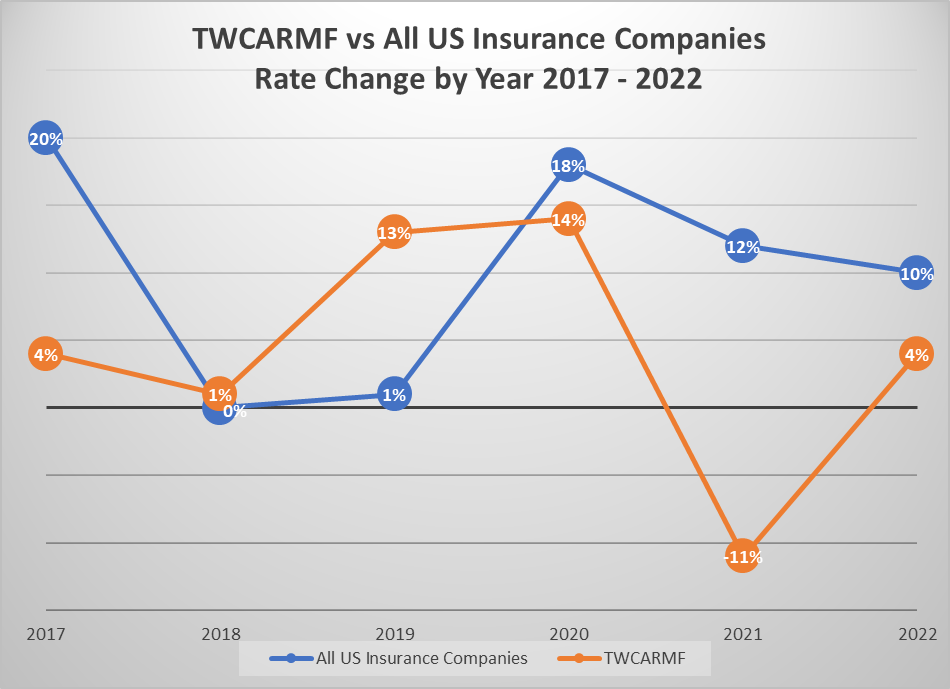 16
CURRENT STATE OF THE FUND
CLAIMS PERFORMANCE
17
Claim Count by Program (as of 12/31/23)
18
Claim Cost by Program (as of 12/31/23)
19
CURRENT STATE OF THE FUND
RISK CONTROL 
SERVICE HIGHLIGHTS
20
RISK CONTROL SERVICES
SURVEYS & CONSULTATIONS and SAFETY-RELATED TRAINING (Jeremy Wade + Joe & Hunter)

RISK MANAGEMENT CONSULTING (Richard Wigzell)

CYBER RISK CONTROL (Lee Cain)

LEGAL CONSULTATION (Joel Geary)

LEADERSHIP TRAINING (Dan Hernandez + Cat & Charita)
21
Number of Leadership Sessions
22
[Speaker Notes: From 11 sessions in]
Staff and Leaders Served
23
CURRENT STATE OF THE FUND
2023 Safety Award Winners
24
2023 Safety Award Winners
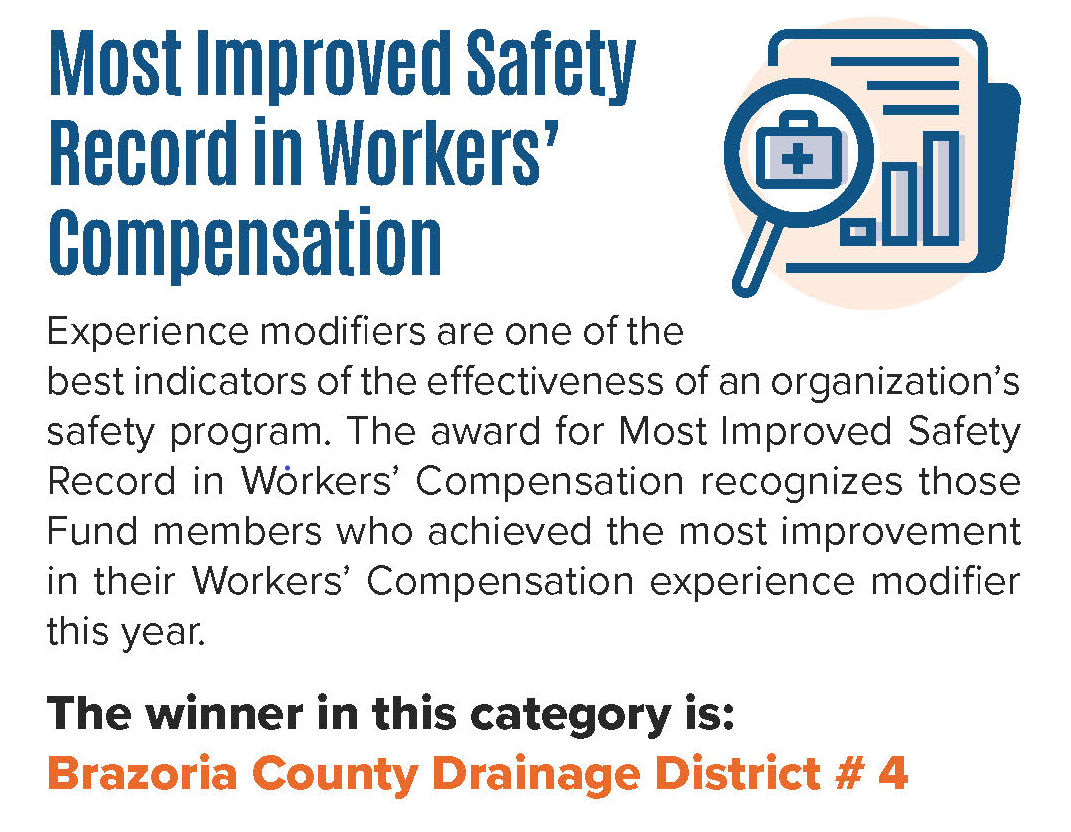 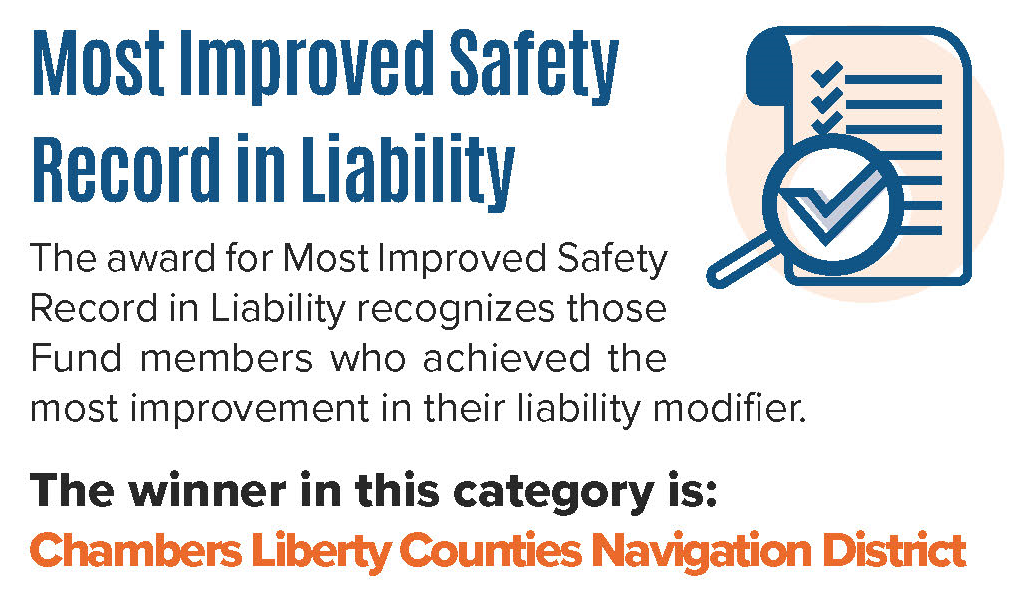 25
2023 Safety Award Winners
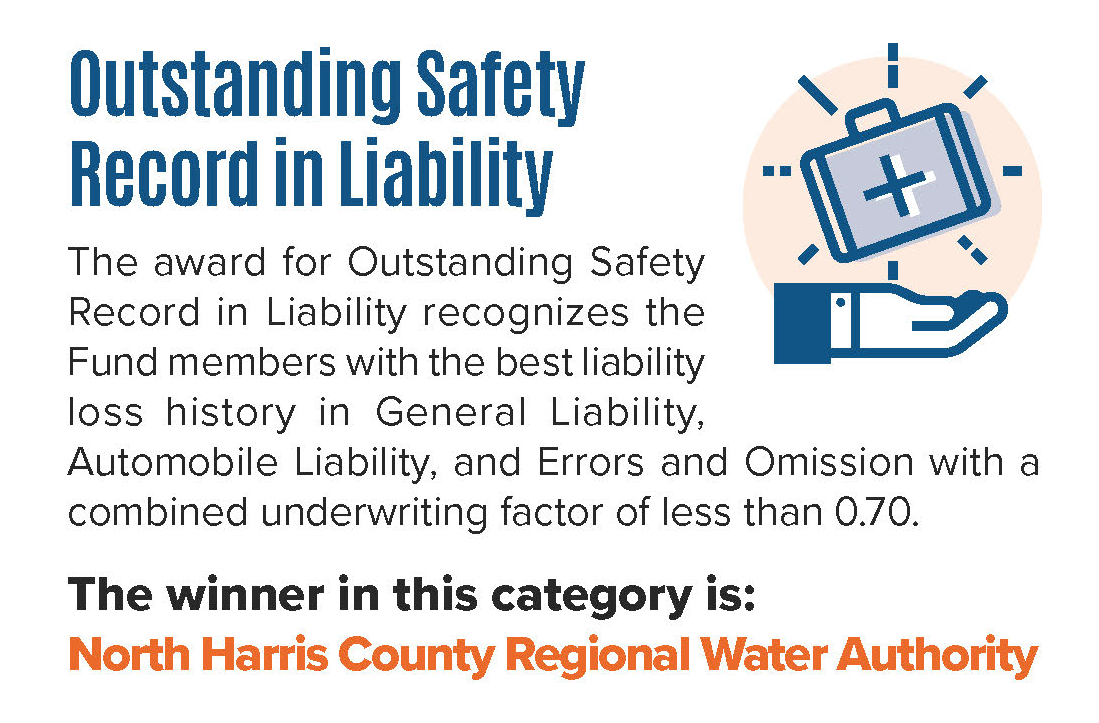 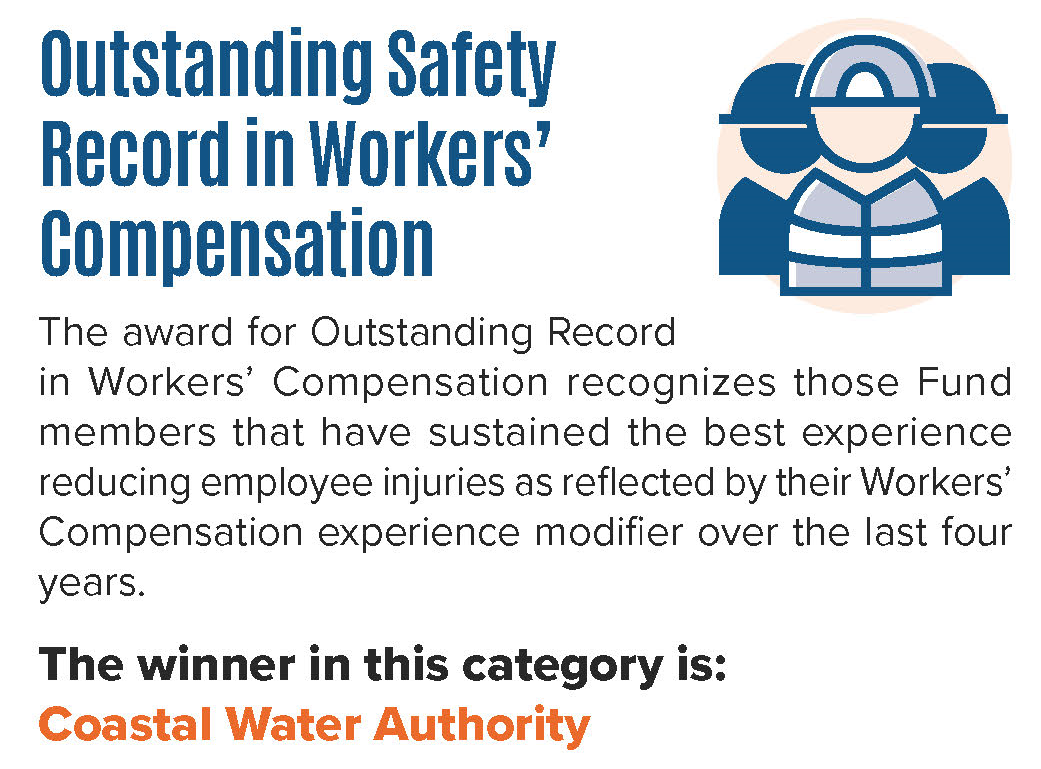 26
2023 Safety Award Winners
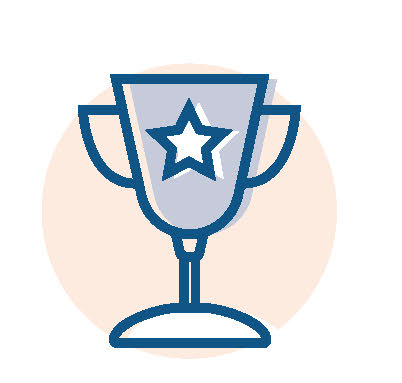 Leroy Goodson Excellence in Risk Management Award


The Fund’s most prestigious award, the  Leroy Goodson Excellence in Risk Management Award is awarded to: 

SAN JACINTO RIVER AUTHORITY
27
LOOKING FORWARD
2024-2026 Strategic Plan Implementation & Execution
Tracking Member Utilization of Services
Promote and Increase Utilization of:
Legal Consulting Services
Cyber Risk Control
Leadership Training
Risk Management Consulting
Targeted marketing efforts for specific prospects to join and strengthen the Fund
28
CONTACT US – twcarmf.org
FOR MORE INFORMATION CONTACT:
Greg Womack, Program Executive 
    greg.womack@sedgwick.com  
    512-427-2309

Diane Ilenstine, Director Pool Administration
    diane.ilenstine@sedgwick.com  
    512-427-2310

Timm Johnson, Member Services Manager
    timm.johnson@sedgwick.com
    512-427-2312
29
STUFF HOLDER
1
2
3
4
5
6
HEX: #005295
4
High Performance
Characteristics
Century Gothic - Title
HEX: #5F6062
Calibri (Body) – Main Font
Here’s a short call out to bring attention to something important
HEX: #E36F1E
HEX: #70CDE3
12
30